Қазақ тілі  4 «Б» сыныпМұғалімі: Жакупова Махабат Имангалиевна
Сабақтың тақырыбы: Жәндіктердің айтысы
4.3.4.1* мұғалімнің қолдауымен мәтін мазмұнын және кейіпкерлердің іс-әрекетін бағалауға бағытталған сұрақтар (неліктен? не үшін?) құрастыру және оған жауап беру4.3.5.1* қажетті ақпараттарды табу үшін түрлі дереккөздерді (сөздіктер, инфографикалар, энциклопедиялар, ғаламтор) қолдана білу
Қызығушылықты ояту. Өз ойыңмен бөлісҚандай жәндіктерді білесің?Жәндіктердің пайдасы қандай?Сабақ мақсаттарын болжау1. Құмырсқаның тіршілігі және пайдасы туралы оқисың.2. Сөздік қорыңды дамытасың.
Жаңа сөздер:
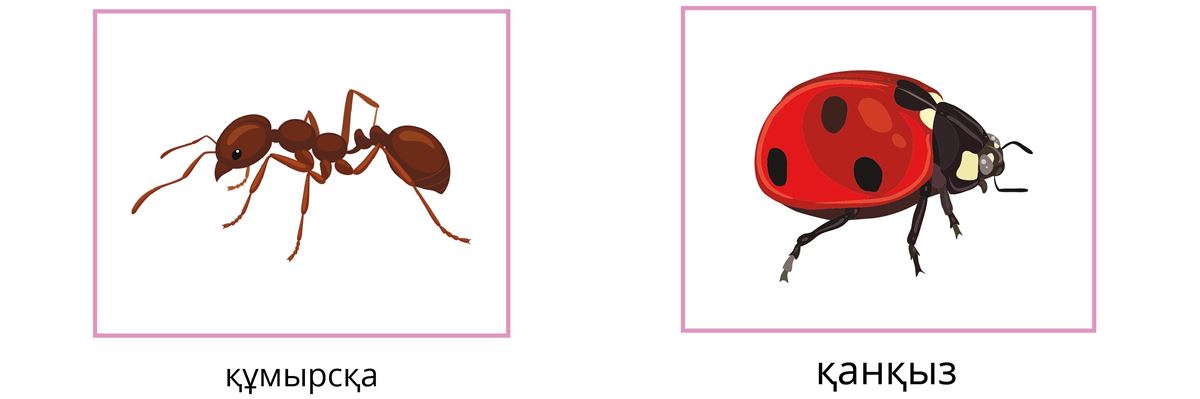 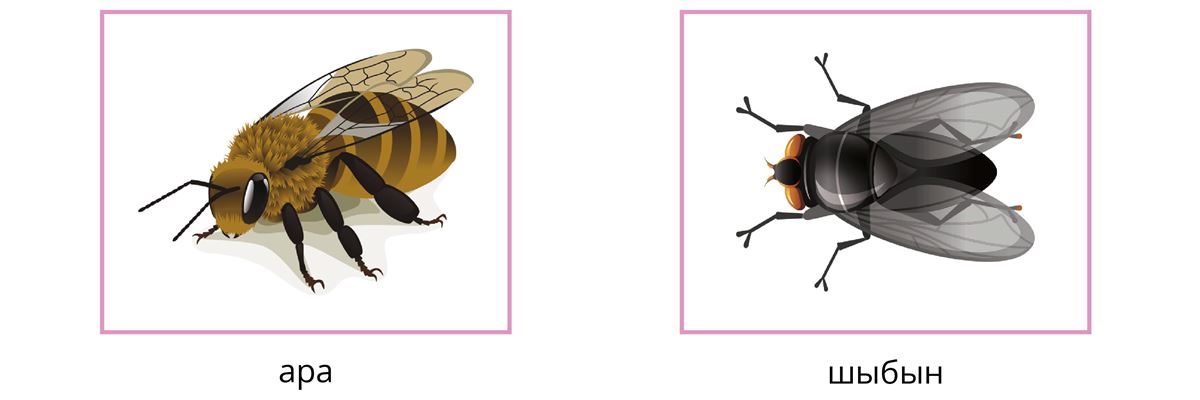 Жеке жұмысСуреттегі жәндіктердің қайсысы пайдалы деп ойлайсың?  Пайдалысынан бастап орналастыр.Мен гүлдердің тұқымын таратамын, шырынын алып, бал жасаймын.Мен гүлдердің тұқымын таратамын.Мен топырақты зиянды жәндіктерден қорғаймын.
ГрамматикаБірге жазылады                      Бөлек жазыладыешқашан                                        еш адам​ешкім                                              еш уақыт​ештеңе                                            еш жан​ешқайсысы​ешбір​ешқандай​ешқайда
Сергіту сәті Шығармашылық жұмысОқыған мәтін туралы мәліметтен постер құр.
Үй тапсырмасы139-бет 3-тапсырма ҚБ: «Табыс сатысы: қорытынды».«Мен ........................................ білемін»,«Мен.................................... түсінемін»,«Мен ..........................жасай аламын».